INTENSE e-Science
ERASMUS+ project “INTEGRATED DOCTORAL PROGRAM FOR ENVIRONMENTAL POLICY, MANAGEMENT AND TECHNOLOGY – INTENSE”
Web-sites: http://intense.network/e-science/, http://dl.intense.network/
1
Purpose
The INTENSE e-science modules are aimed at providing assistance to research trainees with their research through shared access to laboratory facilities, research databases, libraries, models and analytical tools.
The target audience is MSc and PhD students at partner HEIs.
Annual Meeting, Tartu, Estonia, 21-23 March 2019
2
Description
E-science supports the complete scientific lifecycle: experimental design, data collection and analysis to publication. 
The e-science modules contain Methodological Guidelines on Research and Supervision, as well as links to research databases, libraries, real life observations, research and study versions of models and analysis tools, etc.
Annual Meeting, Tartu, Estonia, 21-23 March 2019
3
The e-science components
General information on the module with the list of recommended libraries, models and analytical tools
Methodological guidelines on research and supervision for post-graduated students
The links for joint access of project partners to the equipment and databases.
Annual Meeting, Tartu, Estonia, 21-23 March 2019
4
Access to INTENSE e-science module
The INTENSE e-science module can be accessed at the web-page http://dl.intense.network/
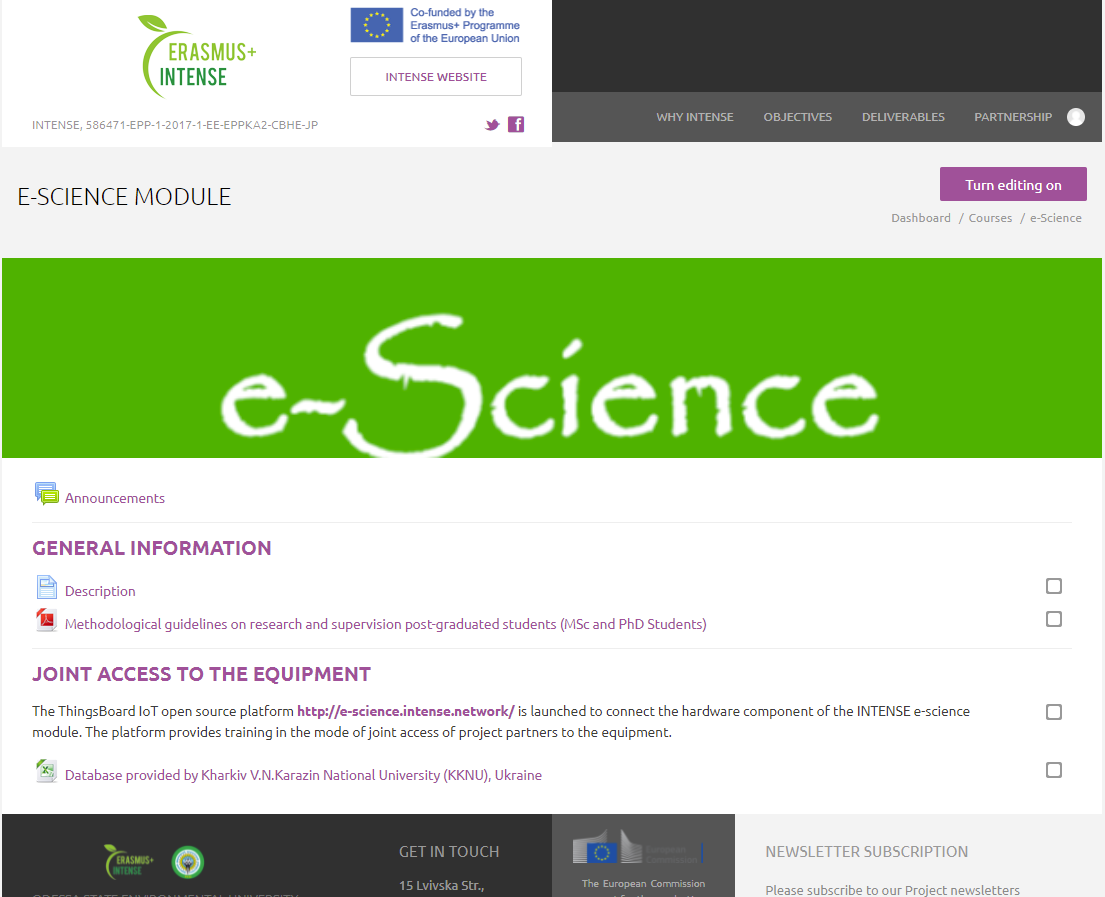 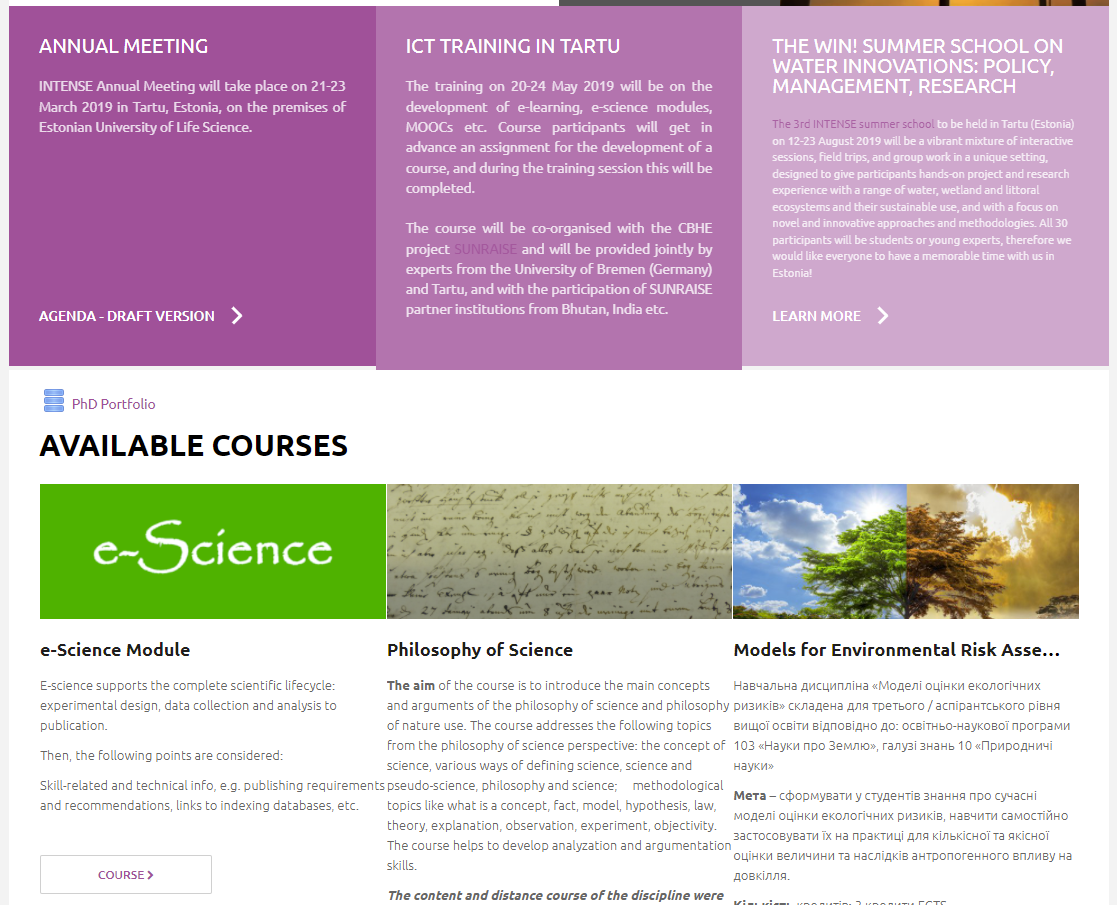 Annual Meeting, Tartu, Estonia, 21-23 March 2019
5
Additional information can be found at the web-pages
The IT platform, which is used for the implementation of e-science modules, is ThingsBoard Open-source IoT http://e-science.intense.network/  

The supporting materials can be accessed at the web-page http://intense.network/e-science/
Annual Meeting, Tartu, Estonia, 21-23 March 2019
6
ThingsBoard Open-source IoT
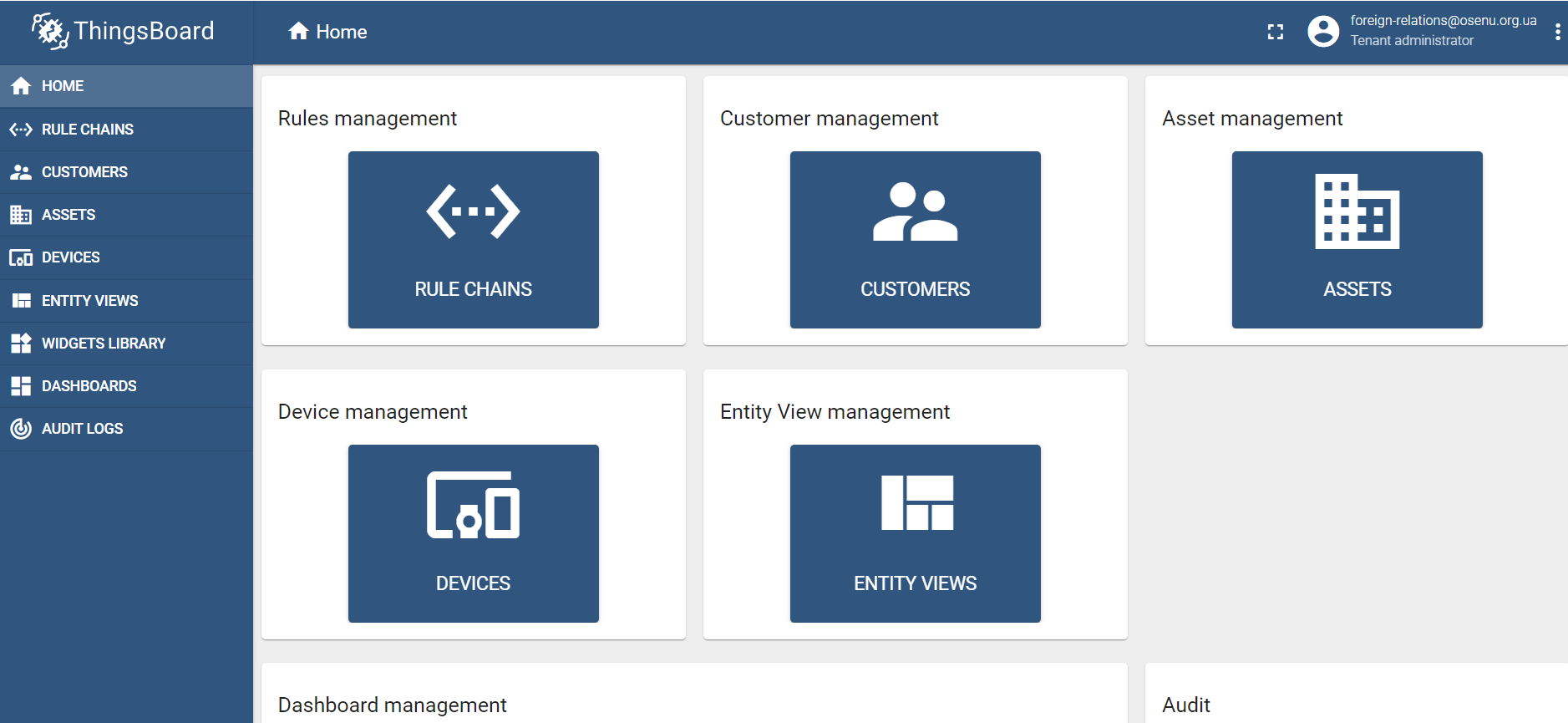 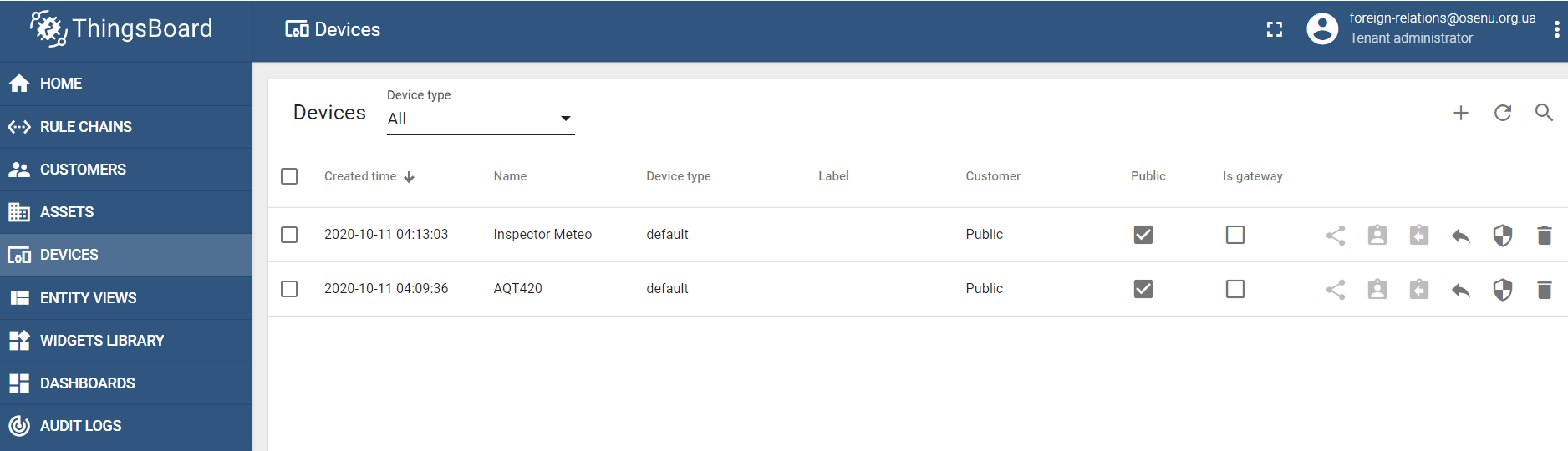 Annual Meeting, Tartu, Estonia, 21-23 March 2019
7
Devices: Weather station "Inspector Meteo"
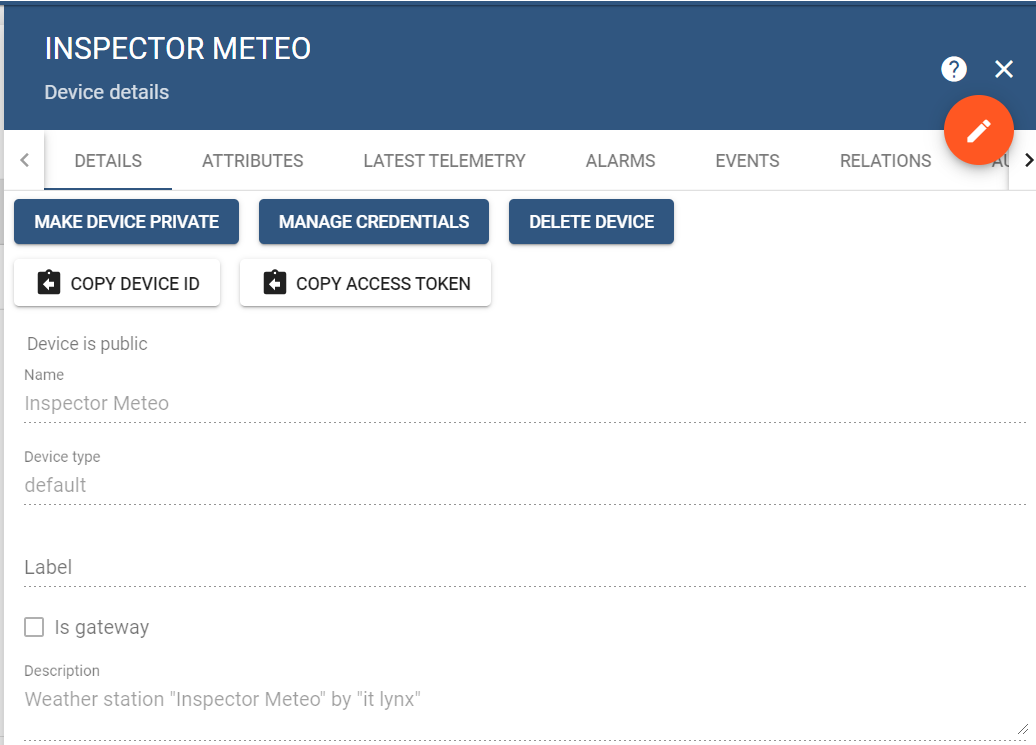 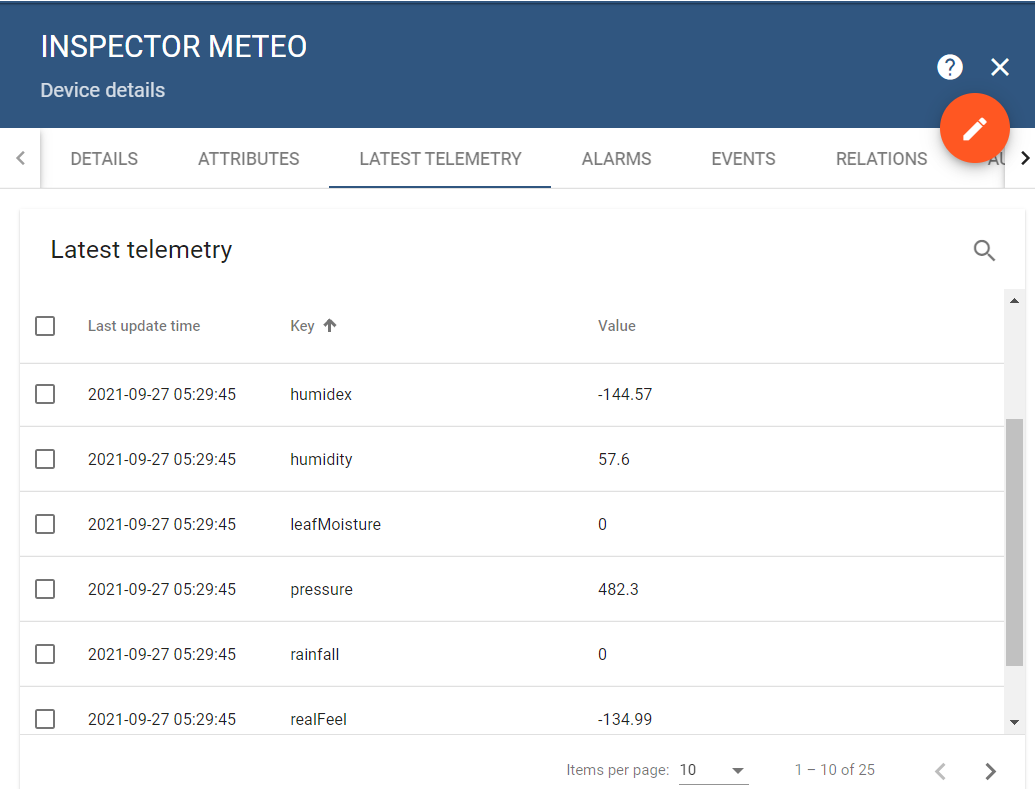 Annual Meeting, Tartu, Estonia, 21-23 March 2019
8
Devices: Air Quality Transmitter Vaisala AQT420
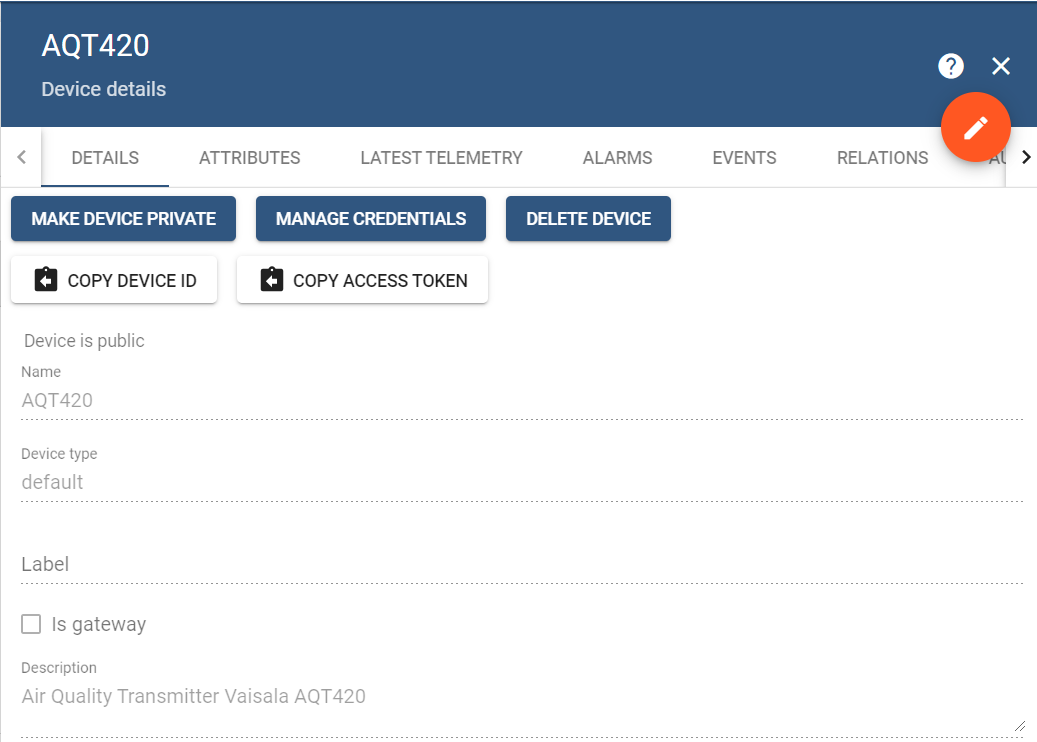 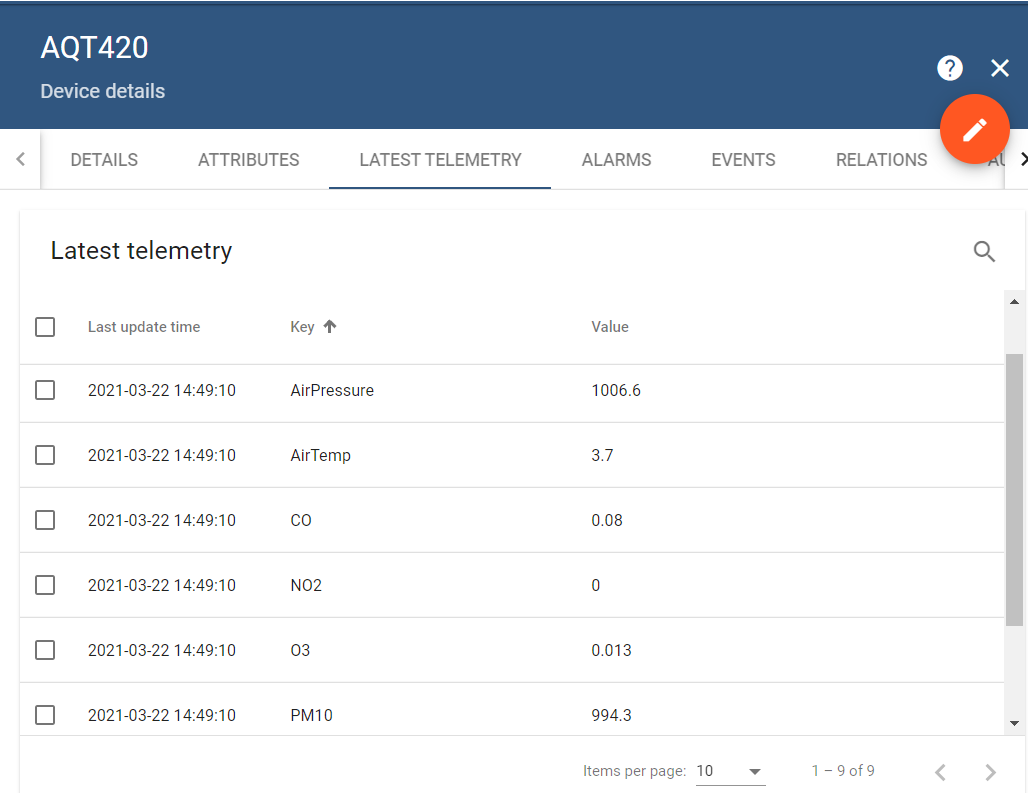 Annual Meeting, Tartu, Estonia, 21-23 March 2019
9